FRANK GEHRY: GUGGENHEIM MUSEUM: BILBAO
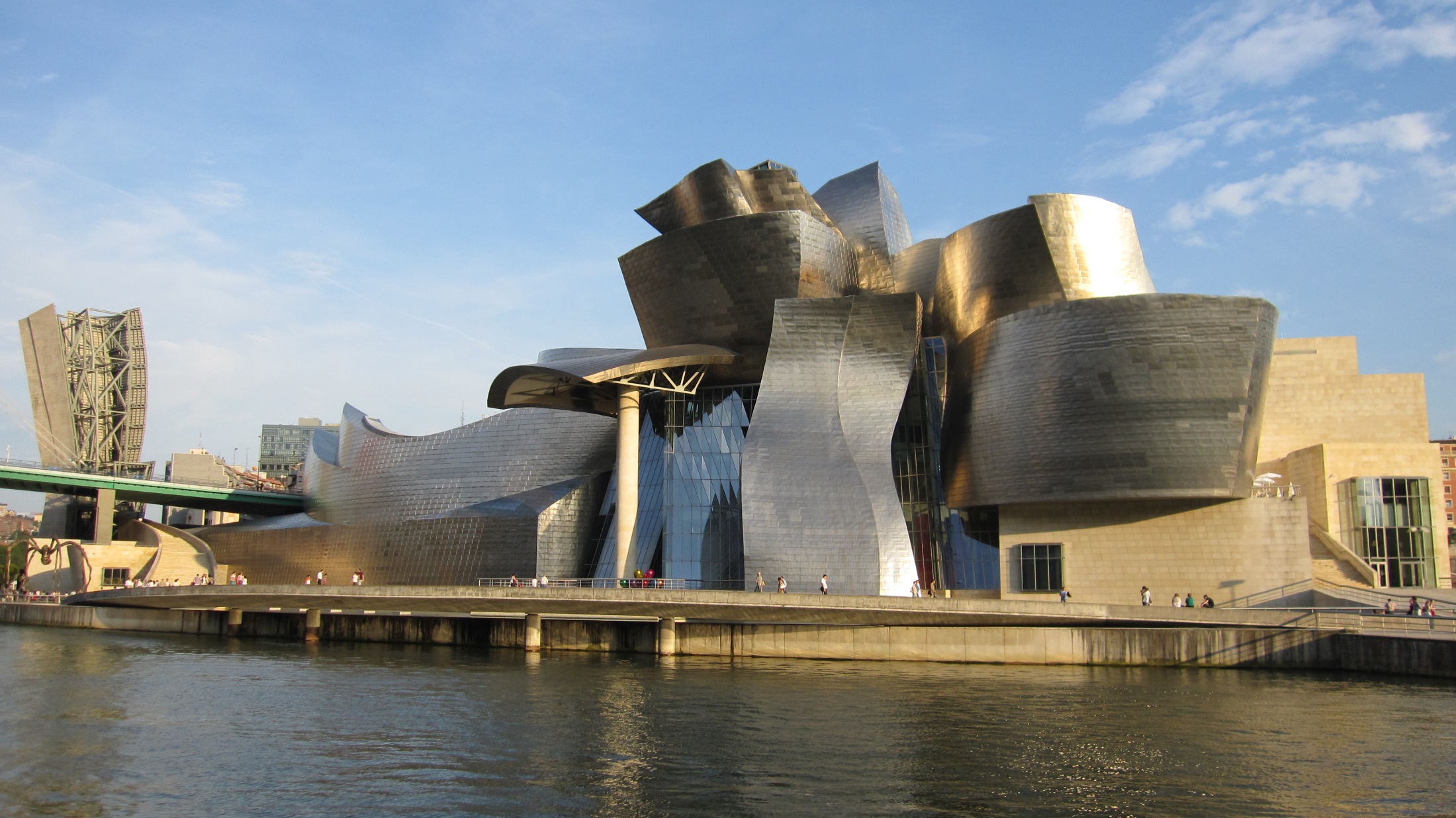 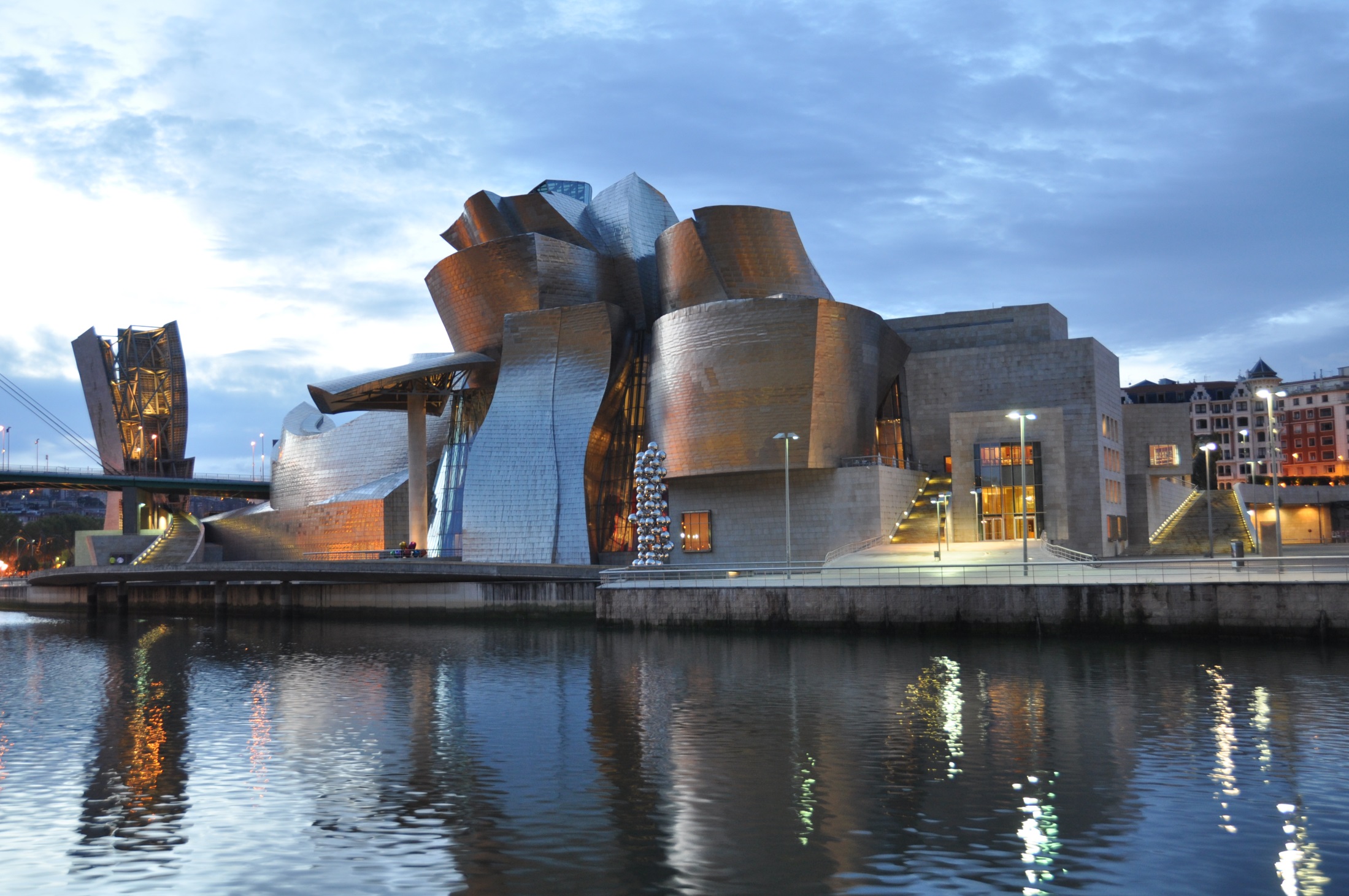 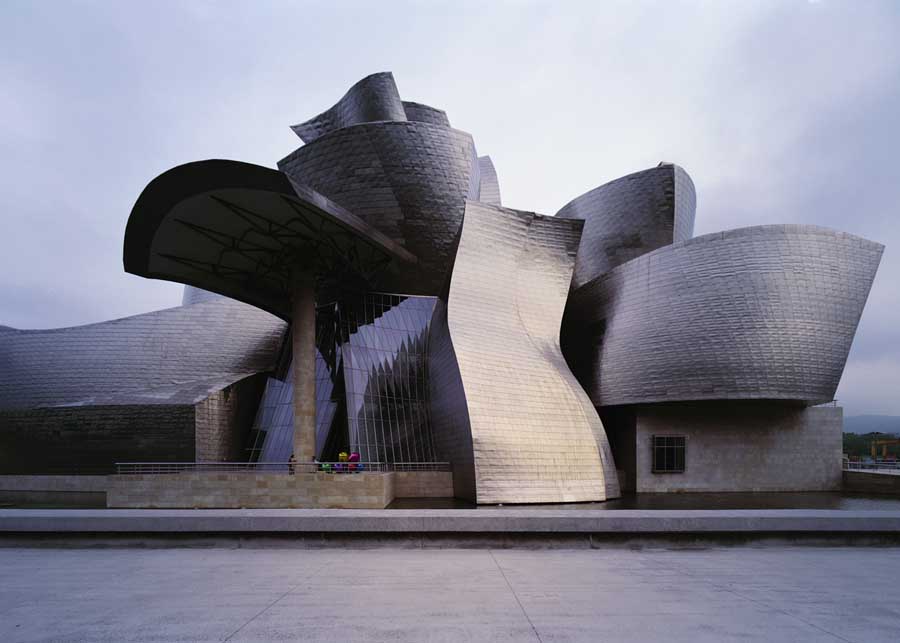 SANTIAGO CALATRAVA: MUSEUM OF FINE ARTS, MILAUKEE, USA
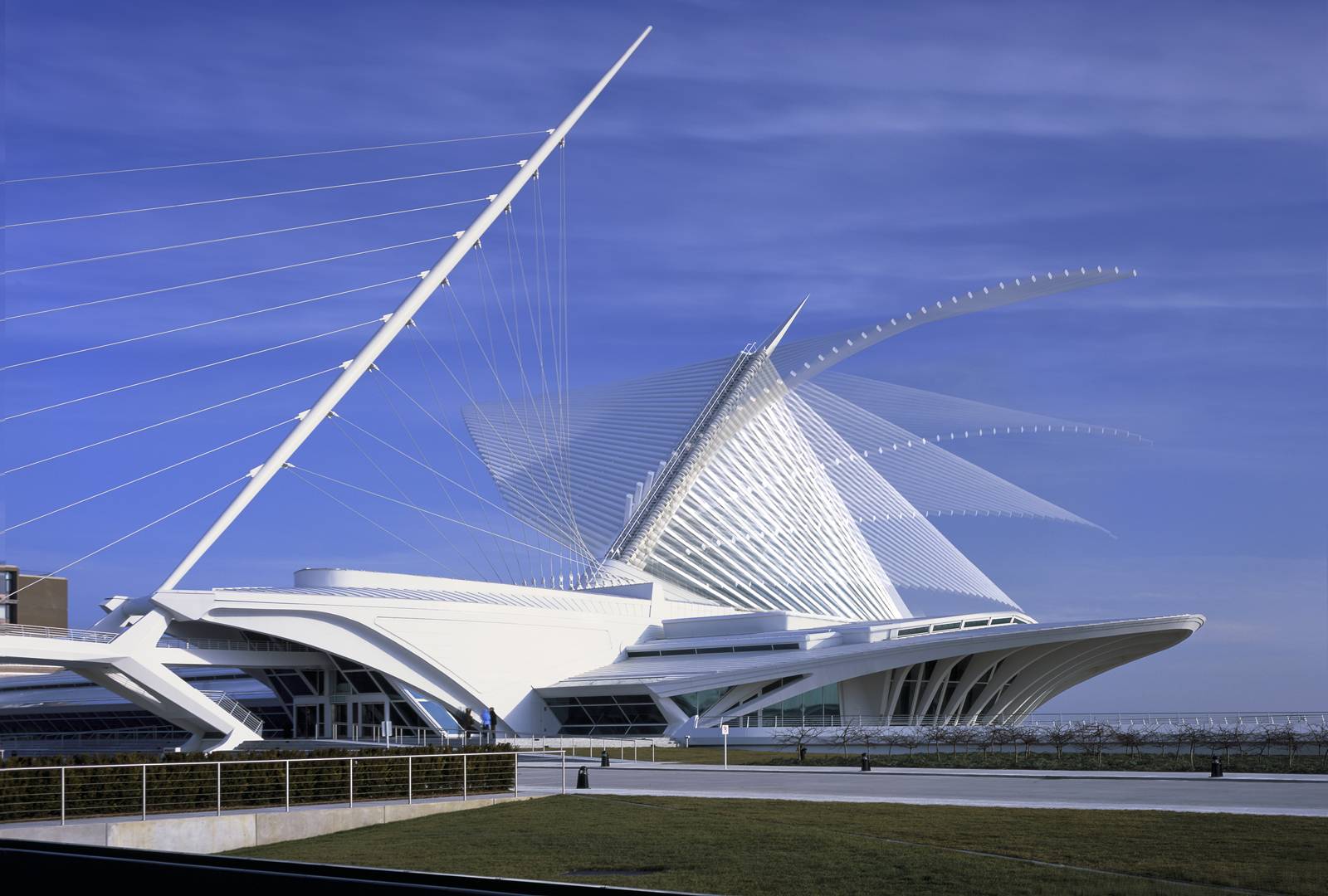 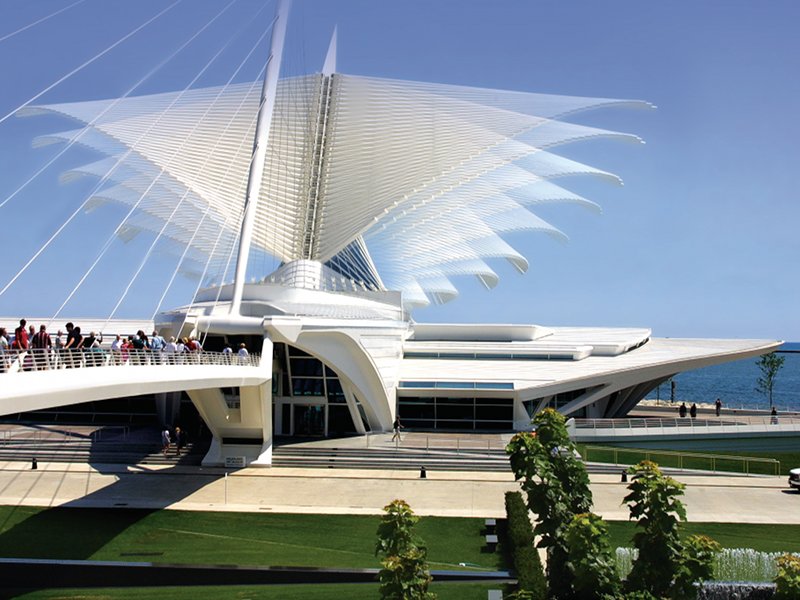 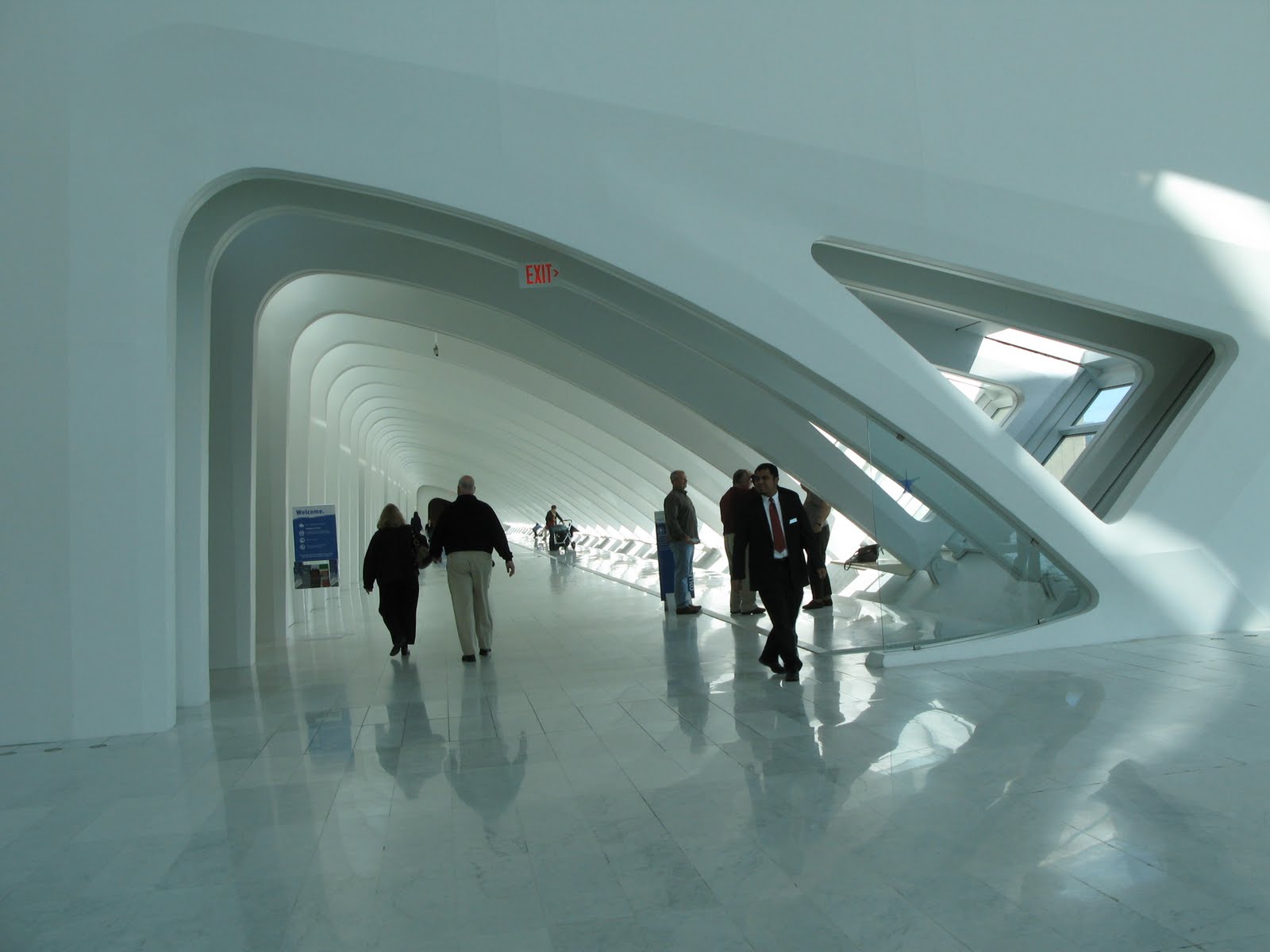 ABOU-DHABI: Η ΝΗΣΟΣ ΤΗΣ ΕΥΤΥΧΙΑΣ
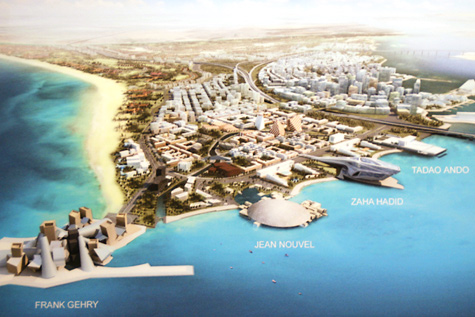 ΖΑΗΑ ΗΑDΙD:ABU-DHABI
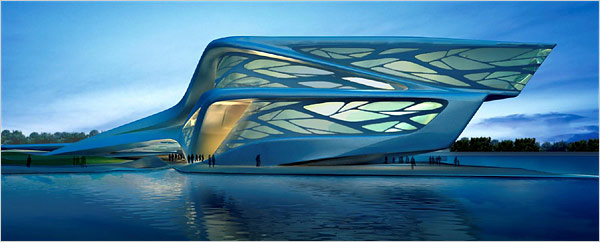 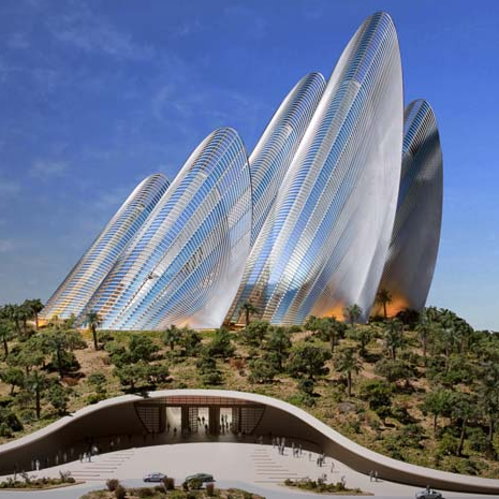 NORMAN FOSTER
AND PARTNERS
ABU-DABHI
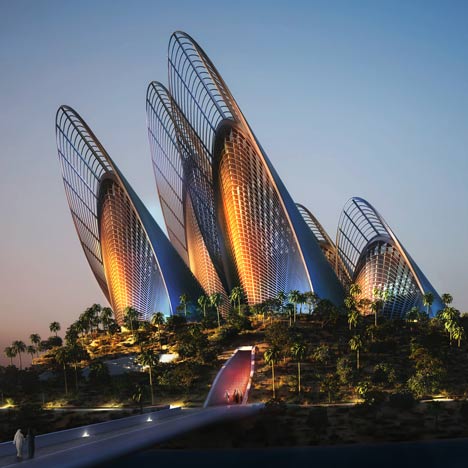 SANTIAGO CALATRAVA: ΑΕΡΟΔΡΟΜΙΟ BILBAO
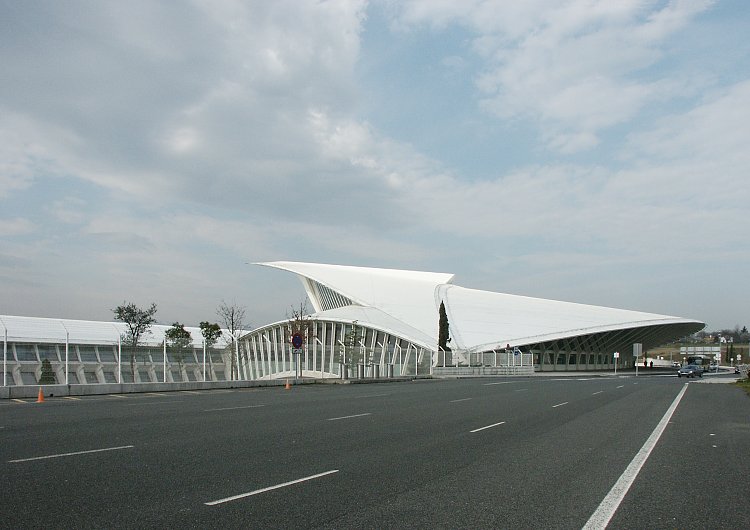 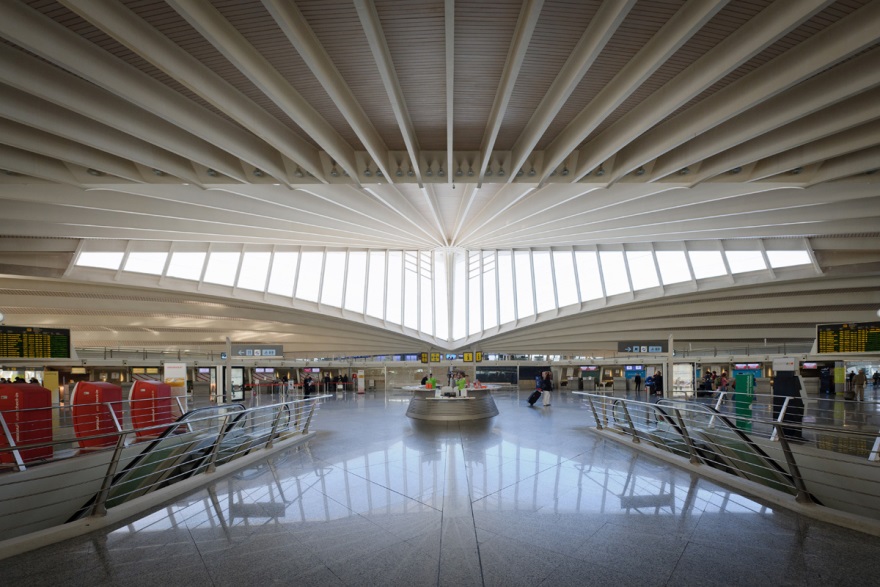 S.CALATRAVA:LYON SATOLAS AIRPORT-RAILWAY STATION
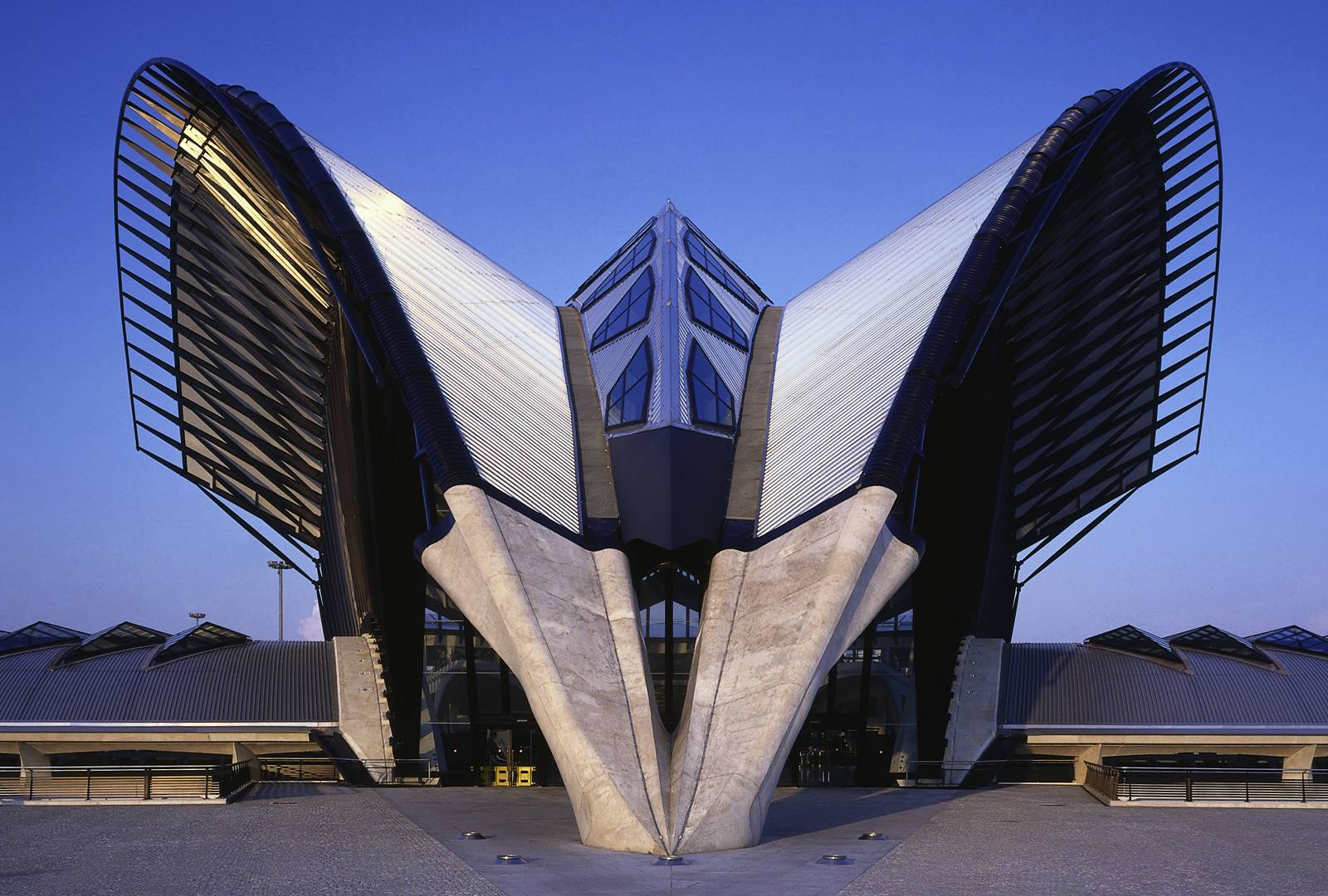 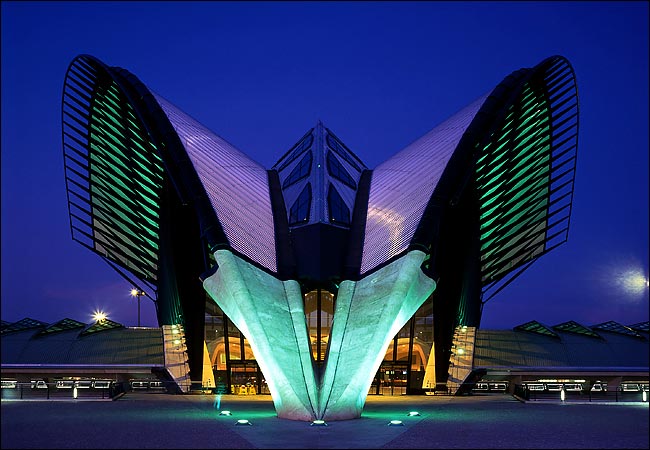 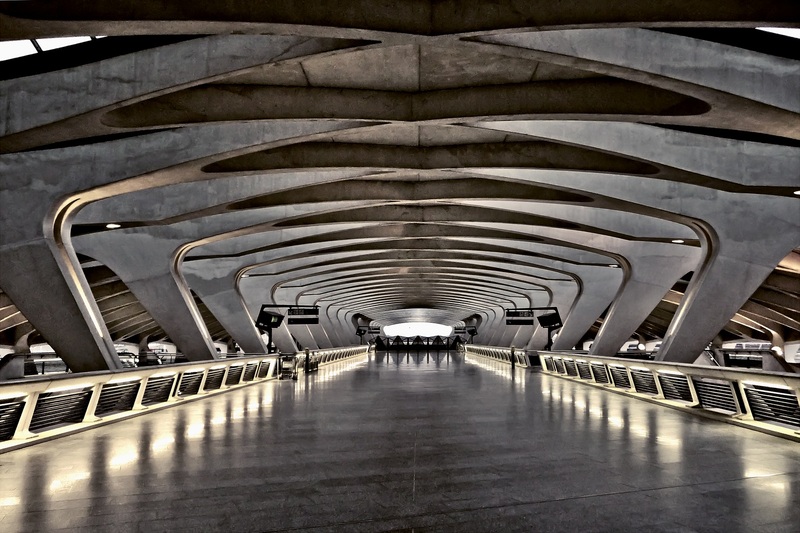 ΟΛΥΜΠΙΑΚΟ ΠΑΡΚΟ, ΑΘΗΝΑ 2004 (SANTIAGO CALATRAVA)
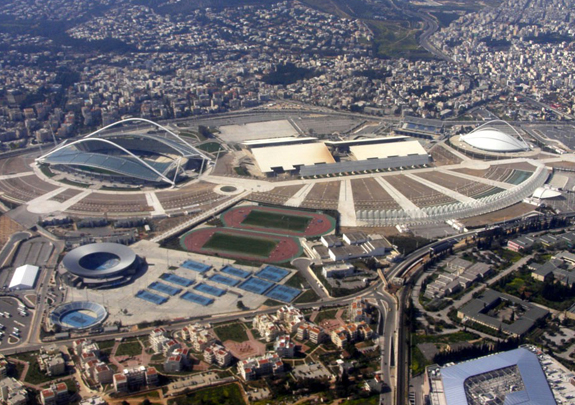 S. CALATRAVA: OLYMPIC COMPLEX, ATHENS 2004
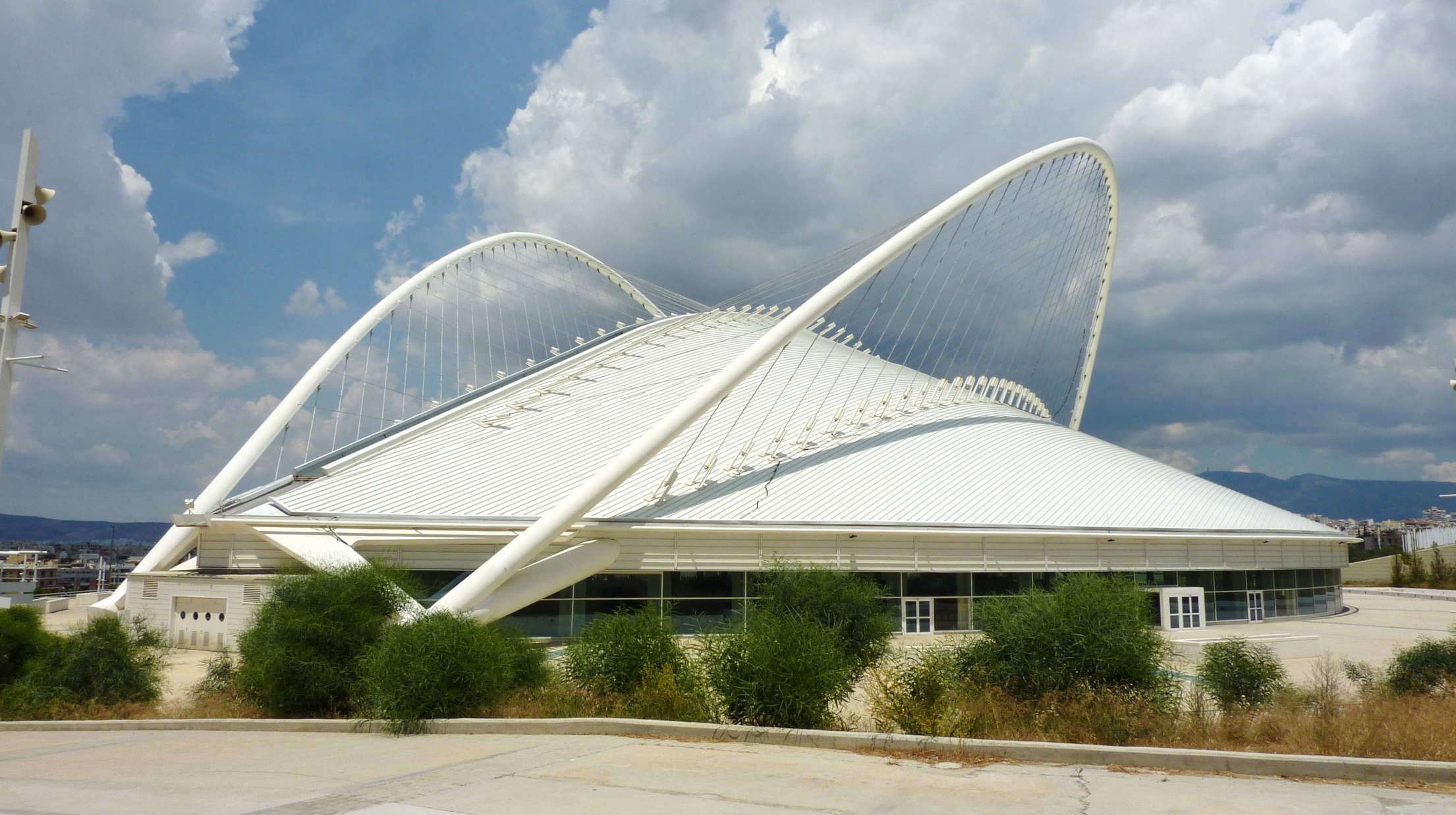 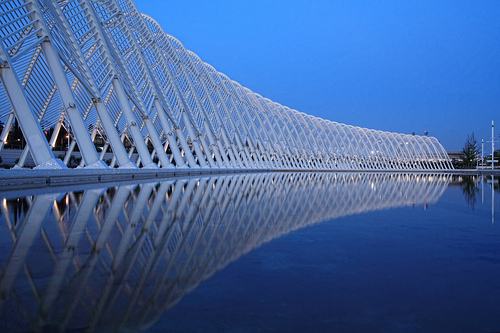 S.CALATRAVA:ΑΓΟΡΑ, ΟΛΥΜΠΙΑΚΟ ΠΑΡΚΟ
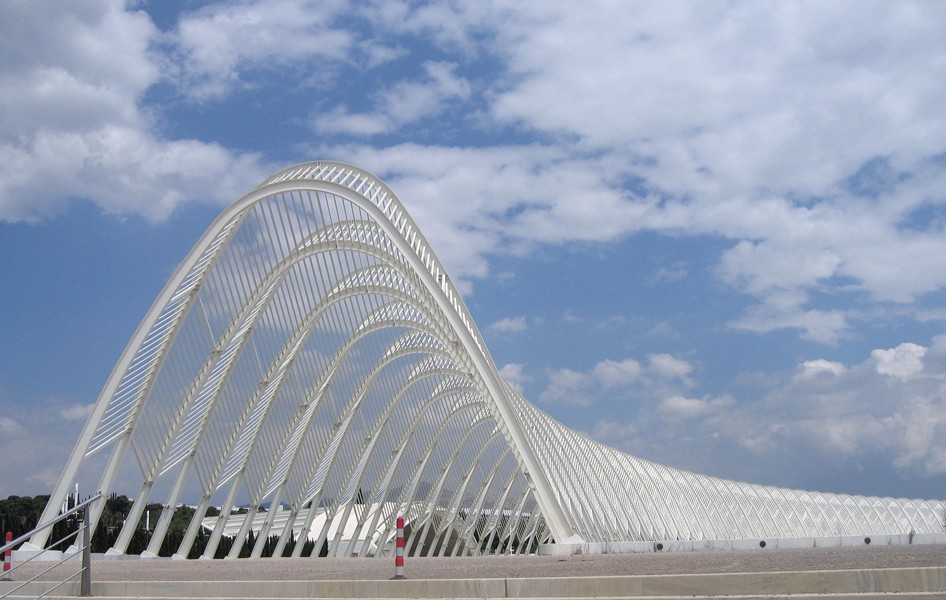 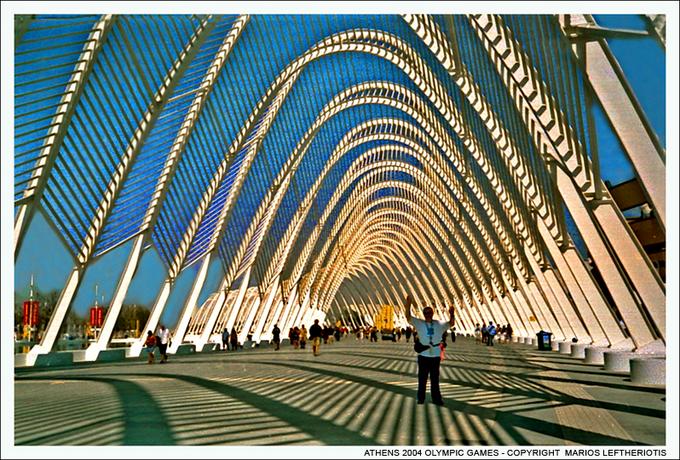 RENZO PIANO: ΠΟΛΙΤΙΣΤΙΚΟ ΚΕΝΤΡΟ «ΣΤΑΥΡΟΣ ΝΙΑPΧΟΣ», ΦΑΛΗΡΟ
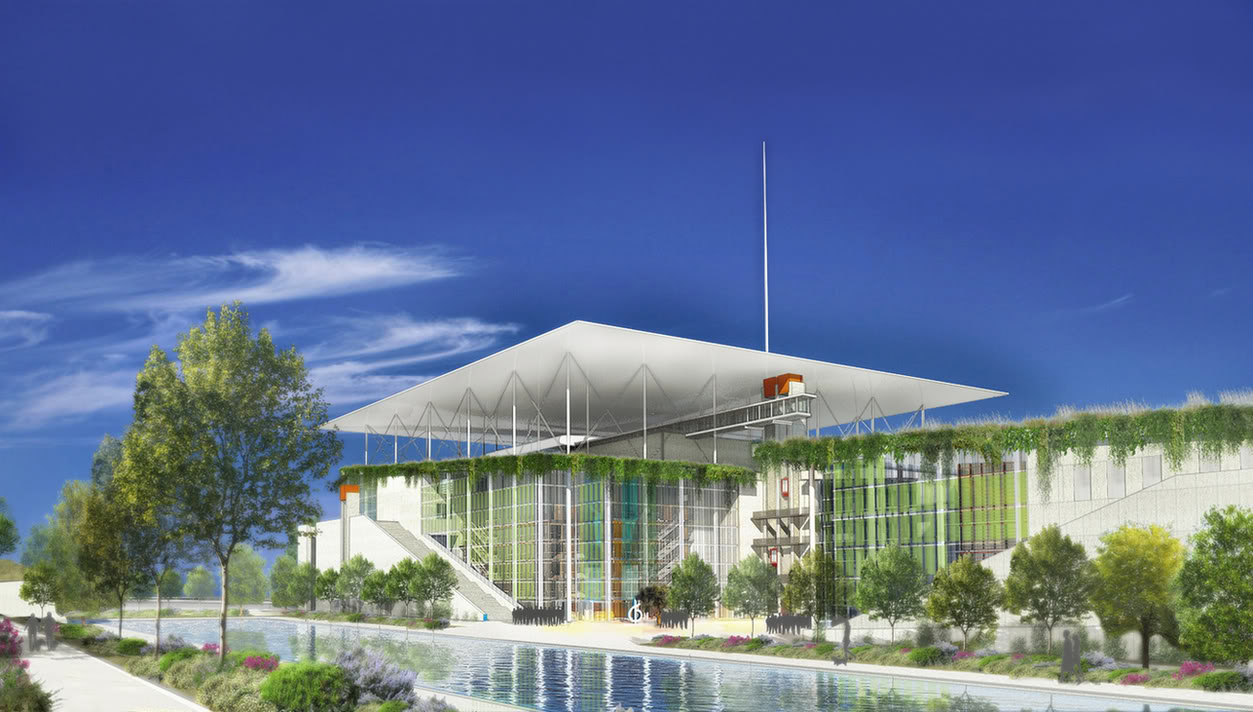 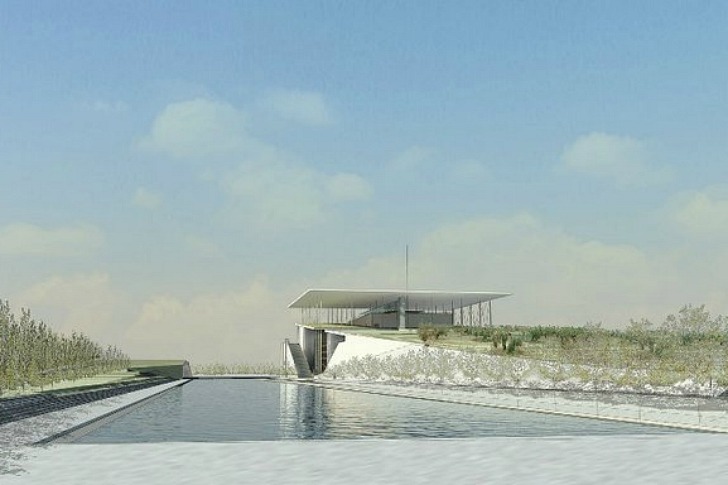